Investigating Whether A Social Media Presence Impacts Claim Severity
Elizabeth Beazley, Katherine Curran, 
Anton Libsch, Robert Ronacher
Agenda
Goals & Objectives
Data Preparation 
Exploratory Analysis
The Generalized Linear Model (GLM) Procedure
Key Results & Conclusions
Future Recommendations
Acknowledgements
2
Project Goal
Determine if social media data can be predictive of claim severity within workers’ compensation insurance in the restaurant and food services industry.
Workers’ compensation insurance: offers a safety net for work-related accidents or illnesses, helping to pay for medical care, rehabilitation, & lost wages.
3
Potential Value of Social Media Data
Underwriting
A factor to consider when deciding to write a policy or not.
A rating factor to determine policy premium.

Marketing
Target groups who have the lowest predicted claim severity in order to minimize losses.
4
4
Agenda
Goals & Objectives
Data Preparation 
Exploratory Analysis
The GLM Procedure
Key Results & Conclusions
Future Recommendations
Acknowledgements
5
Data Preparation
6
Data Collection: Social Media Variables
7
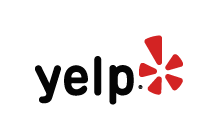 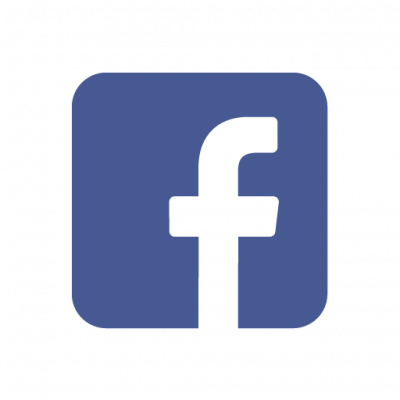 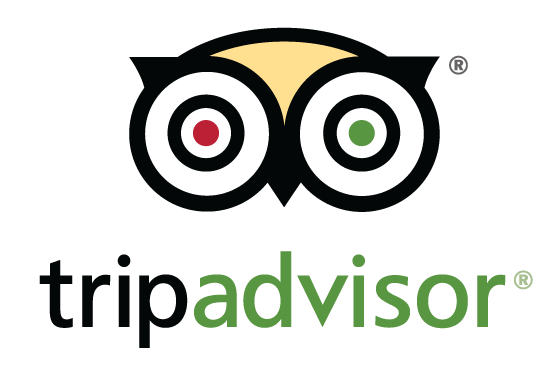 Business Website
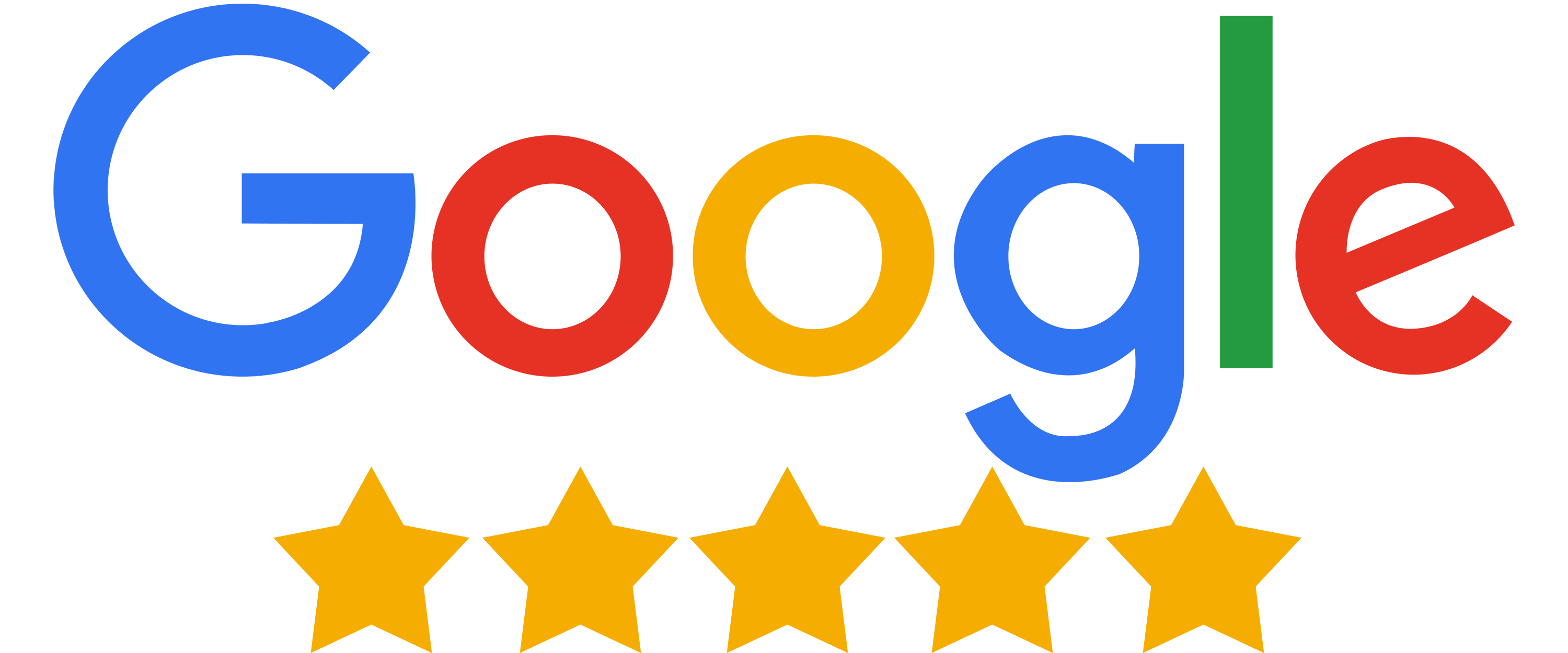 Consumer Generated Media
Company Generated Media
Does the company have a Yelp/TripAdvisor page?
How many reviews does the page have?
What is its 5 star rating?
Does the company have any Google Reviews?
Does the company have a Facebook page?
Does the company have its own website?
7
Collecting Online Information
Legalities:
Screen Scraping can be a violation of the Computer Fraud and Abuse Act
APIs are available, but are very restrictive.

Result:
We manually collected all social media data.
8
Agenda
Goals & Objectives
Data Preparation 
Exploratory Analysis
The GLM Procedure
Key Results & Conclusions
Future Recommendations
Acknowledgements
9
Analysis Strategy
Familiarize ourselves with the data set and the social media fields that we gathered. 
Observe the relationship between the variables and claim severity. 
	- Analyses of the social media variables vs. claim severity.
	- Trend graphs of the claim severities of social media variables 		over time.
Identify changes to improve the data set. 
	- Censoring the data to cap large losses.
10
Claim Severity by Social Media Variable
11
Claim Severity by Social Media Variable
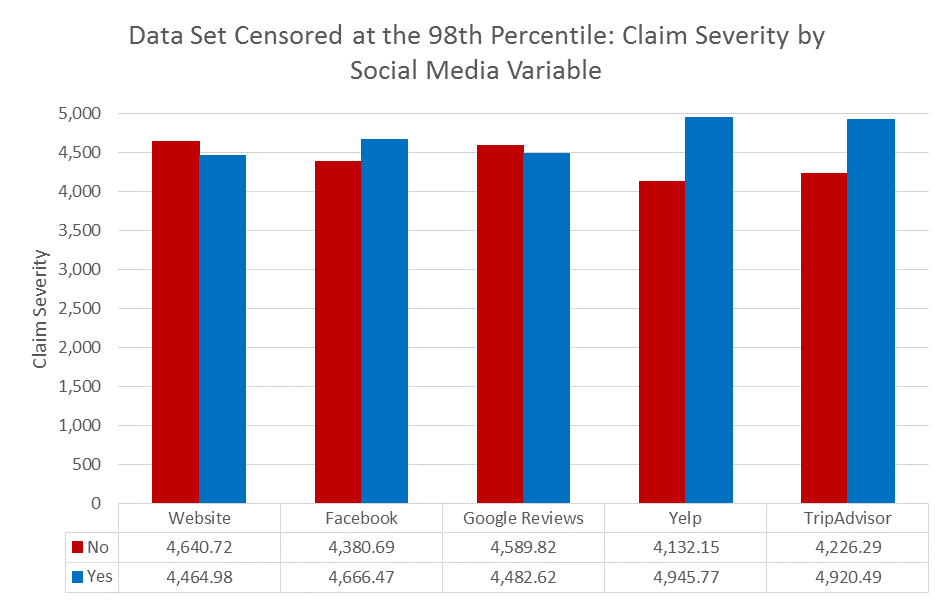 *From this point forward, all analyses used the data set censored at the 98th percentile.
12
Trend Graphs
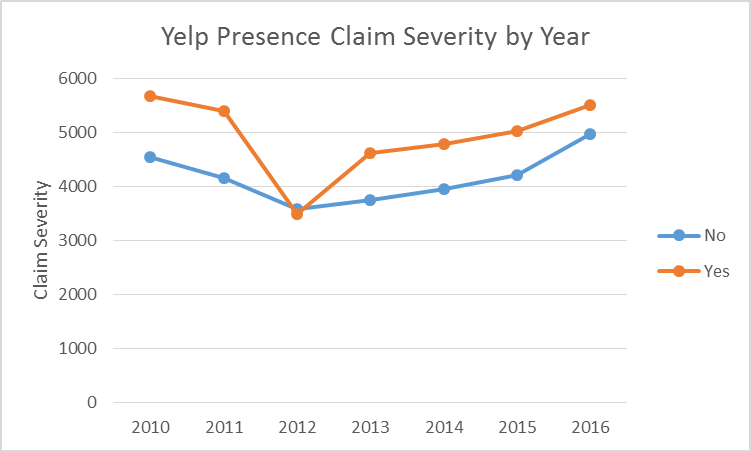 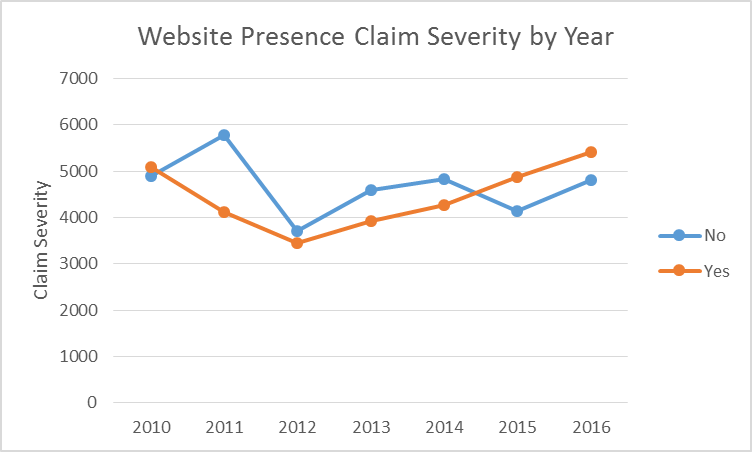 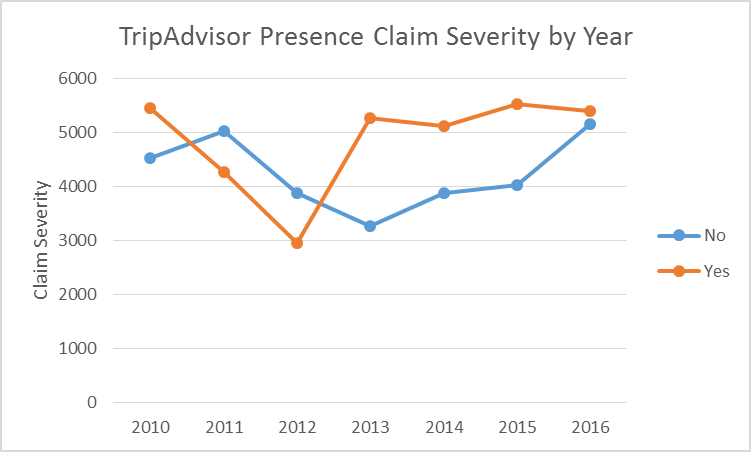 13
Claim Severity by Number of Reviews
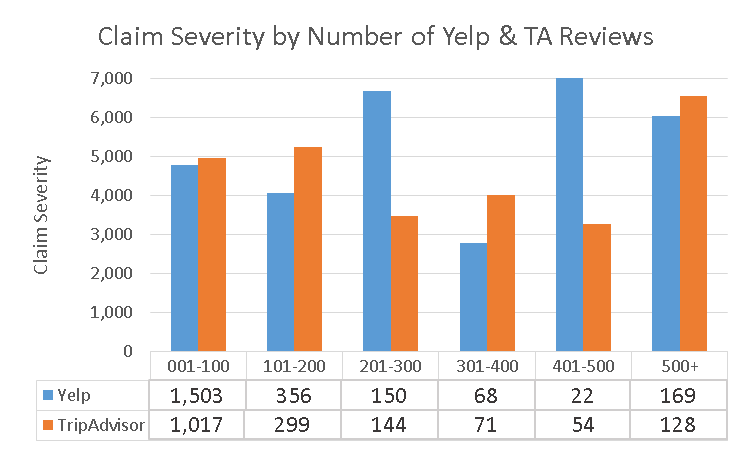 14
Claim Severity by Rating
15
Claim Severity by Consumer vs. Company Generated Media
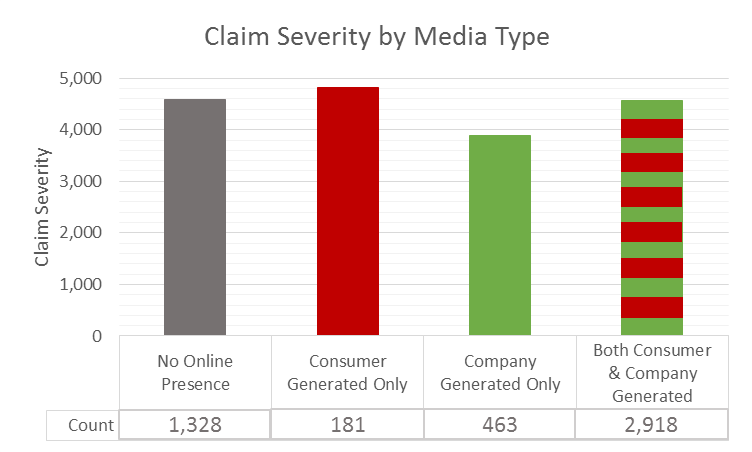 Company Generated Media
Consumer Generated Media
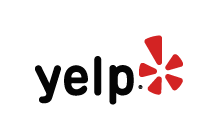 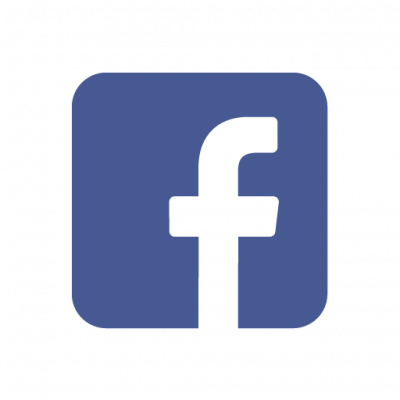 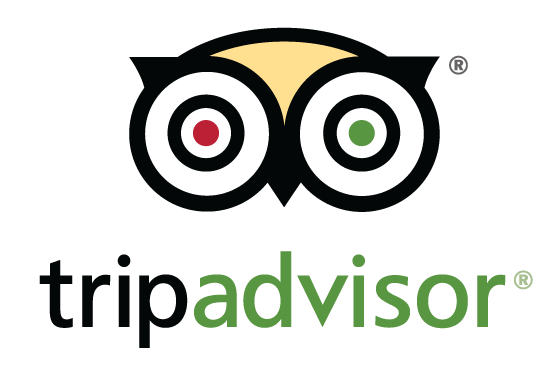 Business Website
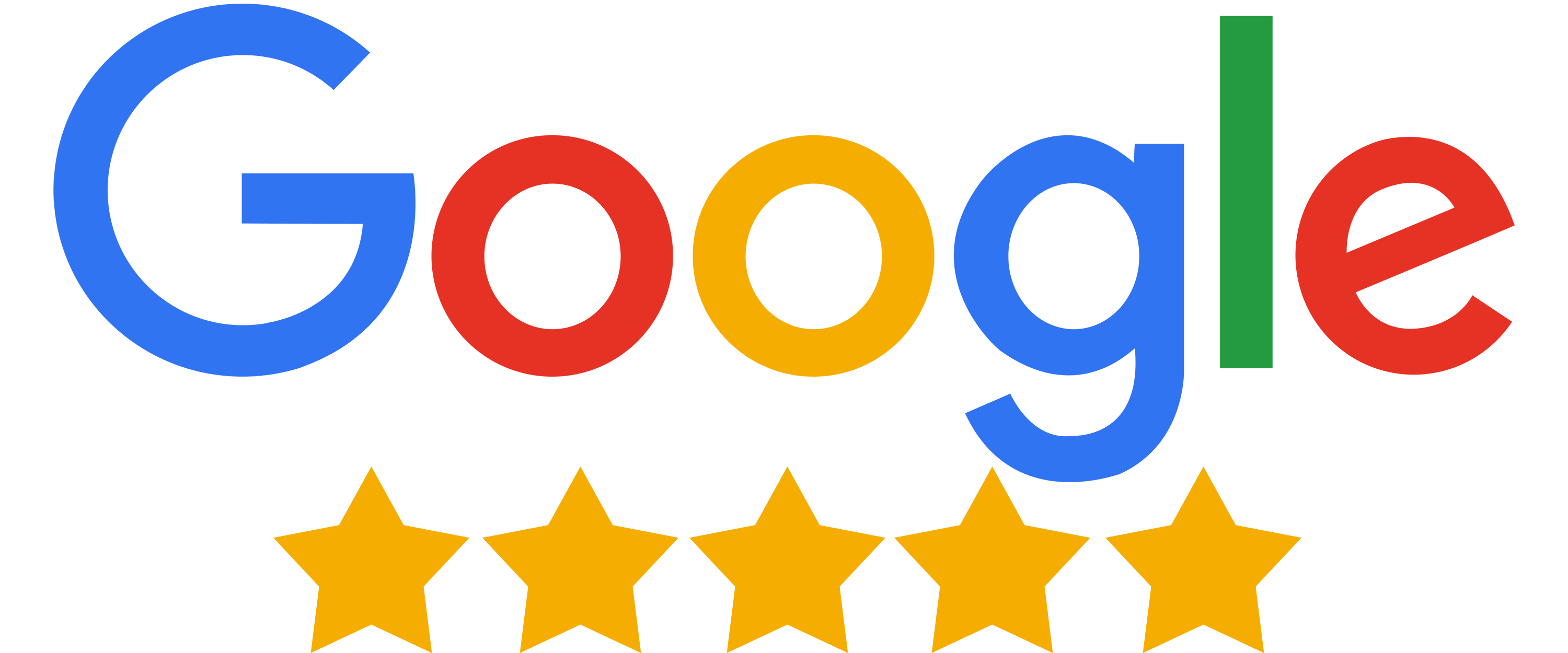 16
Correlation of Social Media Variables
17
Agenda
Introduction 
Goals & Objectives
Data Preparation 
Exploratory Analysis
The GLM Procedure
Key Results & Conclusions
Future Recommendations 
Acknowledgements
18
Components of the Generalized Linear Model
Systematic Component
Explanatory variables as a combination of linear predictors
Random Component
The distribution of the response variable
Link Function 
Relationship of the expected value to the linear predictors.
19
Claim Severity Distribution
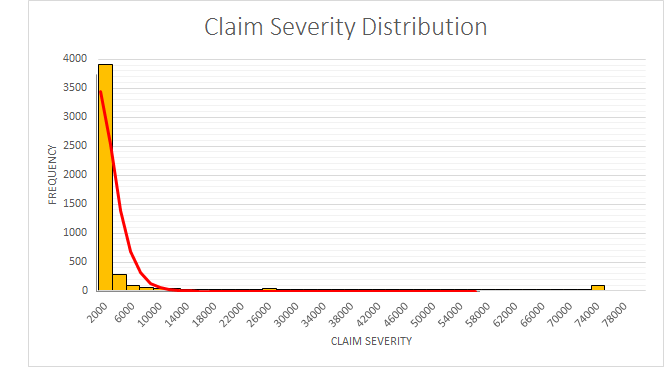 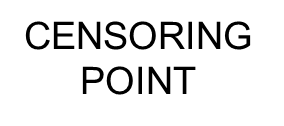 Censoring Point
20
Model Strategy
1) Select a random sample.
	We used 75% of our data as our build sample, and reserved 	the other 25% for validation testing. 
2) Run the modeling procedure.
	We used the GENMOD procedure within SAS.
3) Adjust and validate the model.
	We used key outputs from SAS to adjust our model.
21
Model Design
Response variable: Claim Severity
Model distribution: Gamma with a log link
Model type: Generalized Linear Model (GLM)
Variables:
22
Adjusting the Model
The p-value of the significance test:
High p-values are removable.

AIC, AICC, BIC
Measurements of overall model fit.

Residual Plots
Want the residuals to be randomly scattered around 0.
23
Agenda
Goals & Objectives
Data Preparation 
Exploratory Analysis
The GLM Procedure
Key Results & Conclusions
Future Recommendations
Acknowledgements
24
Model Parameters
Website
Yelp Page
Policy Sub-Region
Bucketed Policy Years (2010-2013, 2014-2016)
The claim severity can be modeled by the equation:
log(E[claim severity]) = β0 + β1×WebsiteNo + β2×WebsiteYes + β3×YelpPageNo + … + ε
25
Actual vs. Predicted Claim Severity
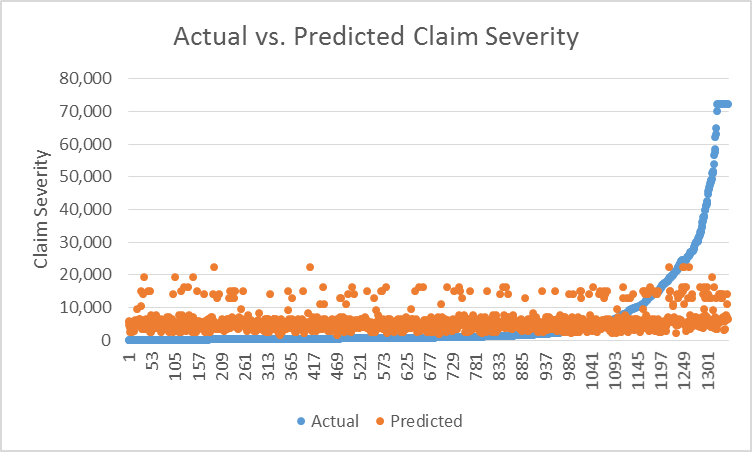 26
Agenda
Goals & Objectives
Data Preparation 
Exploratory Analysis
The GLM Procedure
Key Results & Conclusions
Future Recommendations
Acknowledgements
27
26
Future Recommendations
Expand original data set
Locations: Mailing address vs. business address
Claim Type: Medical vs. Indemnity

Gathering more information
Dates to track trends over time
Review rating distribution
Include other websites
Include employee websites
Use ‘Sentiment Analysis’ on written reviews
Categorizing opinions expressed in text to determine the writer’s attitude towards a topic
27
Acknowledgements
Our team would like to thank all those who invested their time and knowledge into our project:
Rick Burt
Jaris Wicklund 
Isin Ozaksoy 
Professor Jon Abraham
Professor Barry Posterro
Professor Randy Paffenroth
And everyone else who made this project possible!
28
29
Questions?
30
Examples of Link Functions
31
AIC, AICC and BIC
32
Equation
log(E[claim severity]) = β0 + β1×WebsiteNo + β2×WebsiteYes + β3×YelpPageNo + … + ε
=  8.4422 + 0.3952*WebsiteNo + 0.0000*WebsiteYes 
  + (-0.3146)*YelpPageNo + 0.0000*YelpPageYes 
  + (-0.1641)*EastNorthCentral + (-0.5880)*EastSouthCentral +(.4225)*MiddleAtlantic 
  + (-0.0941)*Mountain + (0.3293)*NewEngland + (1.1764)*Pacific + (0.2605)*SouthAtlantic 
  + 0.0878*WestNorthCentral + (0.0000)*WestSouthCentral 
  + (-0.1406)*BucketedYears2010-2013 + (0.0000)*BucketedYears2013-2016
33
Running the Model with the Test Sample
34